Органічні речовини (глюкоза) в живій природі
Виконала учениця 11-А класу
Ковальова Анастасія
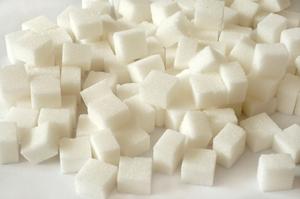 Глюко́за С6Н12О6  (від грец. γλυκύς — солодкий) 
(виноградний  цукор, декстроза), важливий моносахарид

Фізичні властивості :
біла кристалічна речовина

легко  розчиняється у воді

солодка на смак

має молекулярну кристалічну гратку
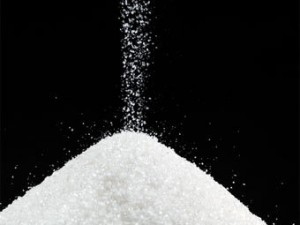 Хімічні властивости
Молекула глюкози є альдегідоспиртом. Тому глюкоза 
вступає в реакції, характерні для багатоатомних спиртів і 
альдегідів.
У промисловості глюкозу отримують гідролізом крохмалю, 
за допомогою каталізатора(соляна кислота) та 
температури> 100
                  
               (С6Н10О5)n + Н2O =  nС6Н12O6
А у природі – фотосинтез:
Реакція повного окиснення


Як багатоатомний спирт глюкоза реагує з купрум(ІІ) 
гідроксидом, утворюючи розчин синього кольору
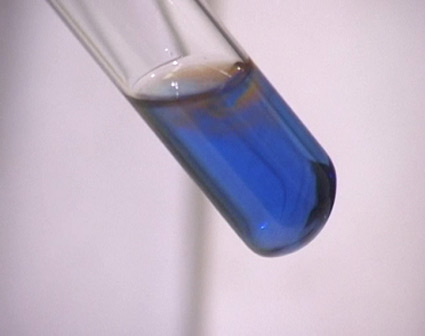 Велике значення мають процеси бродіння глюкози, які 
відбуваються під дією органічних каталізаторів-
ферментів. Відомо кілька видів бродіння. Спиртове 
бродіння відбувається під дією ферментів дріжджів. 
Продуктами є етиловий спирт С2H5OH і вуглекислий газ 
СO2 : C6H12O6 → 2C2H5OH + 2CO2
Молочнокисле бродіння глюкози відбувається 
під дією молочнокислих бактерій,  у результаті 
устворюється молочна ксилота
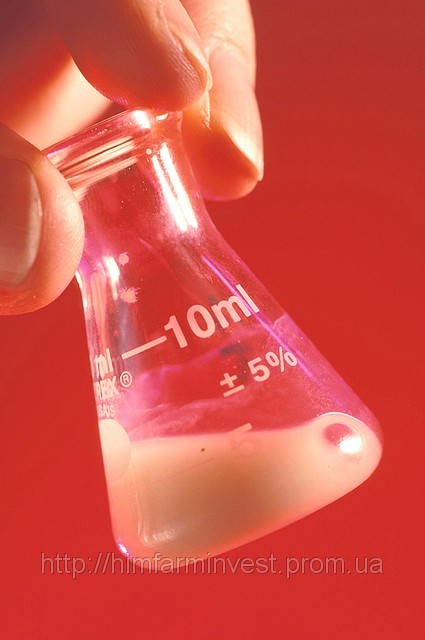 Відновлення глюкози до шестиатомного спирту сорбіту:
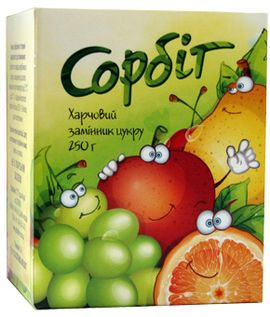 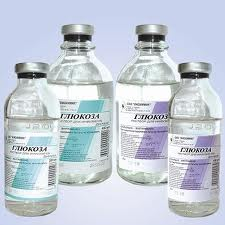 н2
Поширення в природі
Знаходиться в соку винограду, в багатьох фруктах,  а 
також у крові тварин і людей
Глюкоза — основний продукт фотосинтеза

В организмі людини і тварини глюкоза є основним та 
наибільш універсальним джерелом енергії для 
забезпечення метаболічних процесів

Глюкоза — важлива структурна одиниця, з якої побудовані полісахариды (крохмаль, глікоген, клітковина). Глюкоза входить до складу дисахаридів — сахарози, лактози, мальтози.
Застосування
Використовується як засіб посиленого харчування або як лікарська речовина, при обробці тканини. Також препарати на основі глюкози та сама глюкоза використовується у медицині при визначенні наявності та типу цукрового діабету в людини. Тобто у:

 кондитерській промисловості
 медицині
 фармацевтичній промисловості
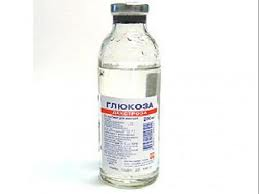 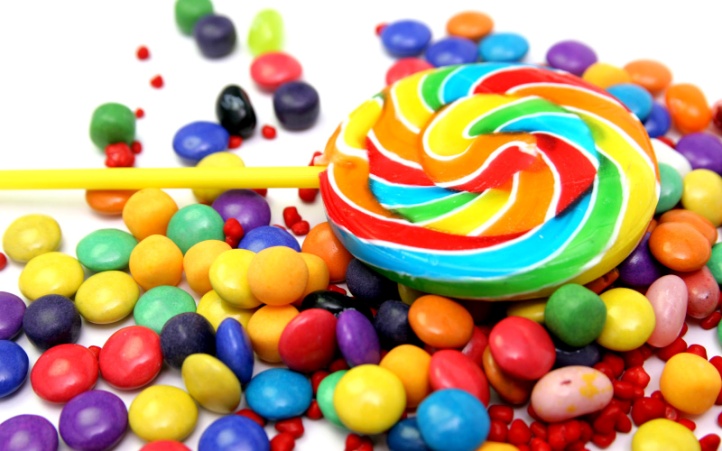 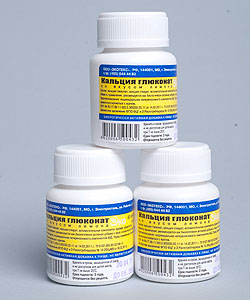 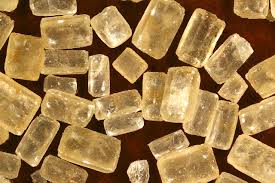 Дякую за увагу!